Dérivation
Taux de variation d’une fonction
Nombre dérivé d’une fonction en un point
Tangente à la courbe représentative d’une fonction
Fonction dérivée
Opérations et dérivation
Taux de variation d’une fonction
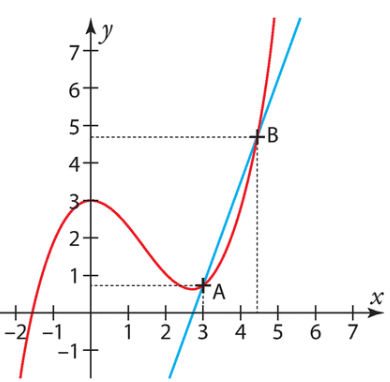 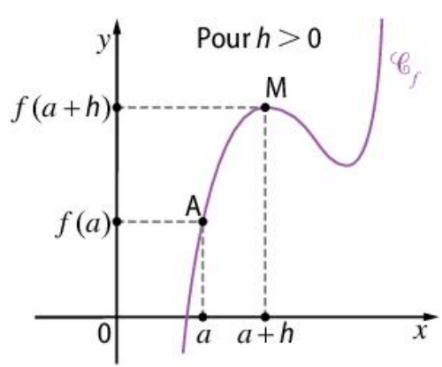 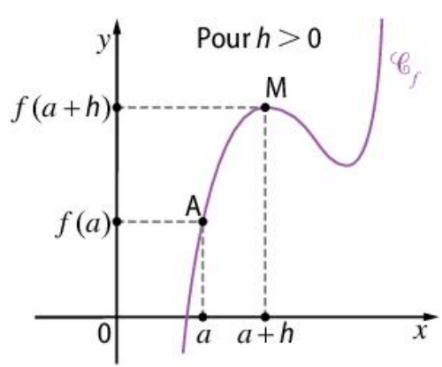 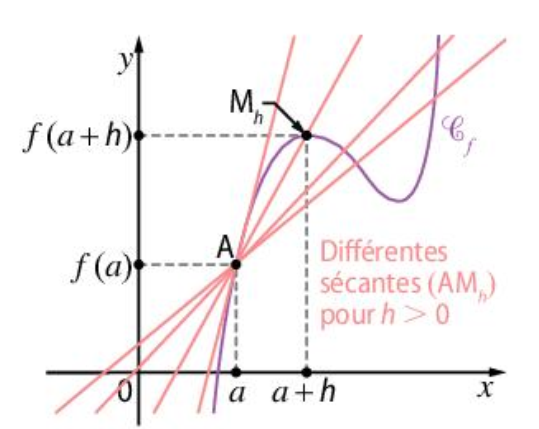 Nombre dérivé d’une fonction en un point
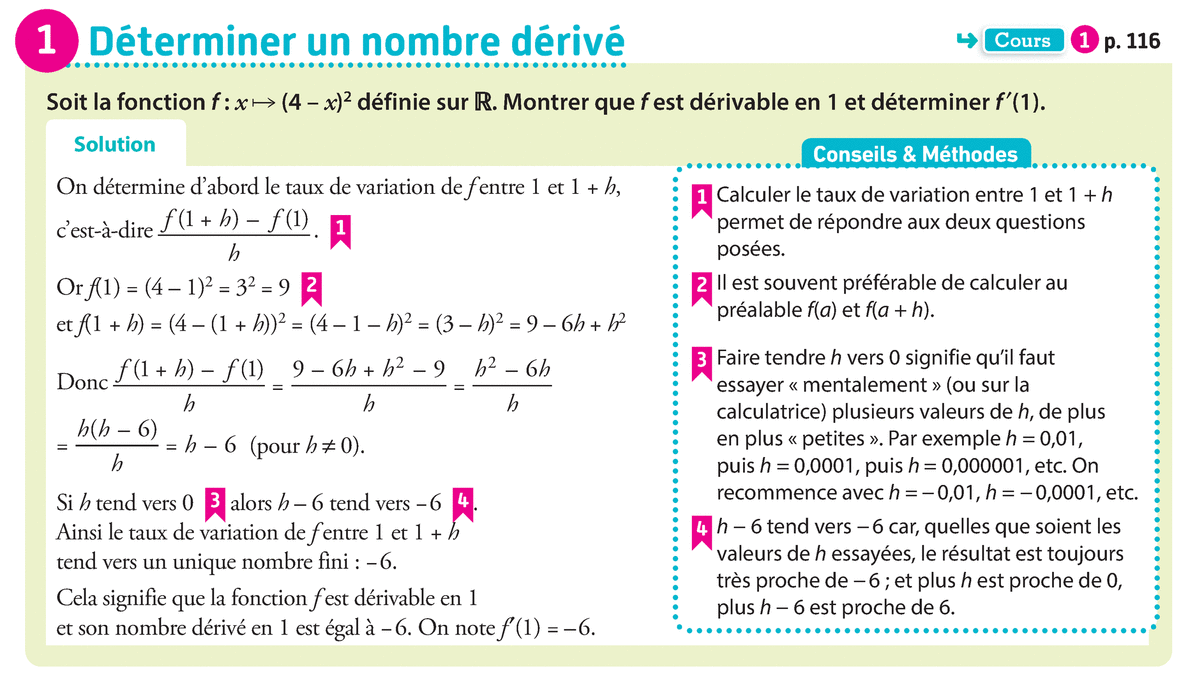 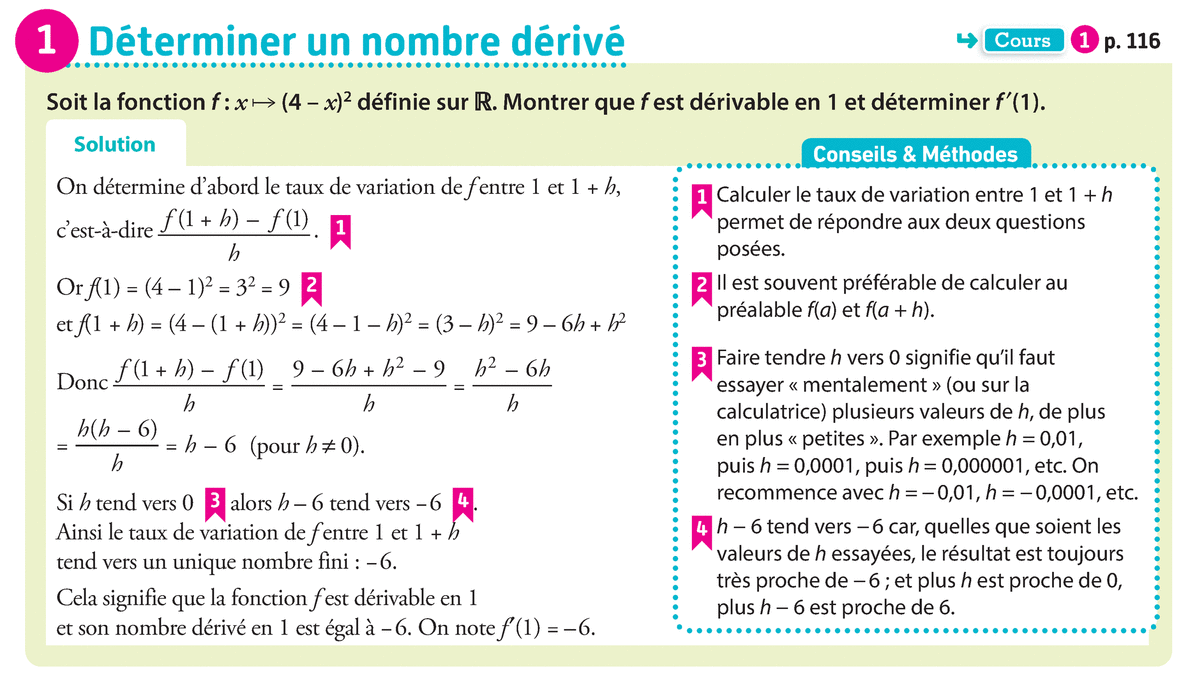 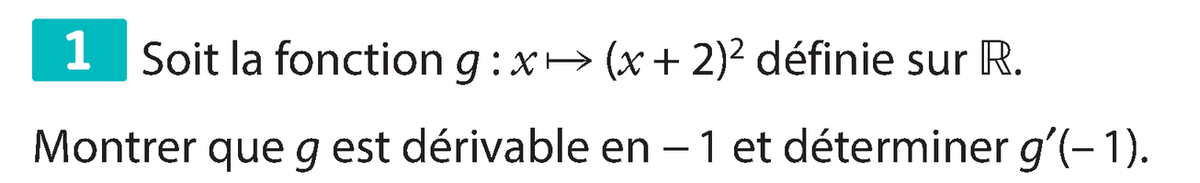 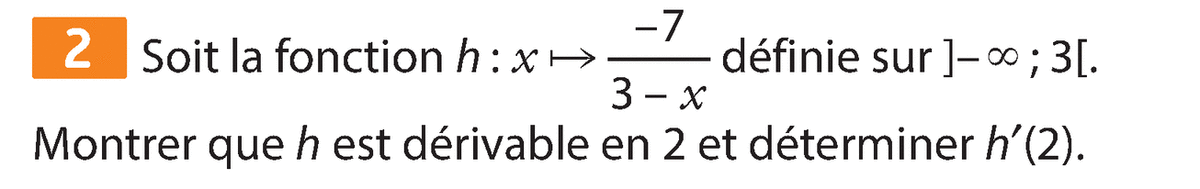 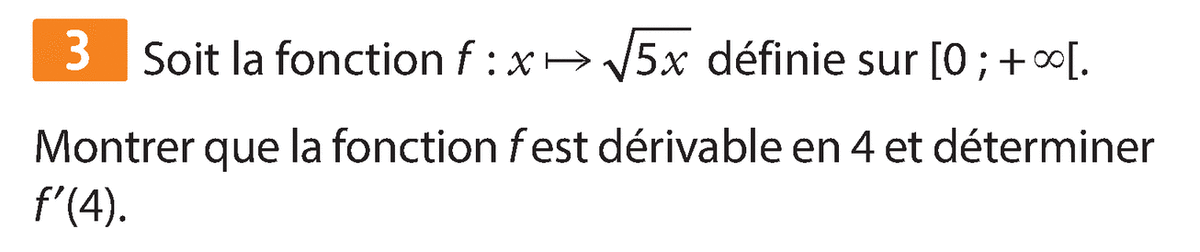 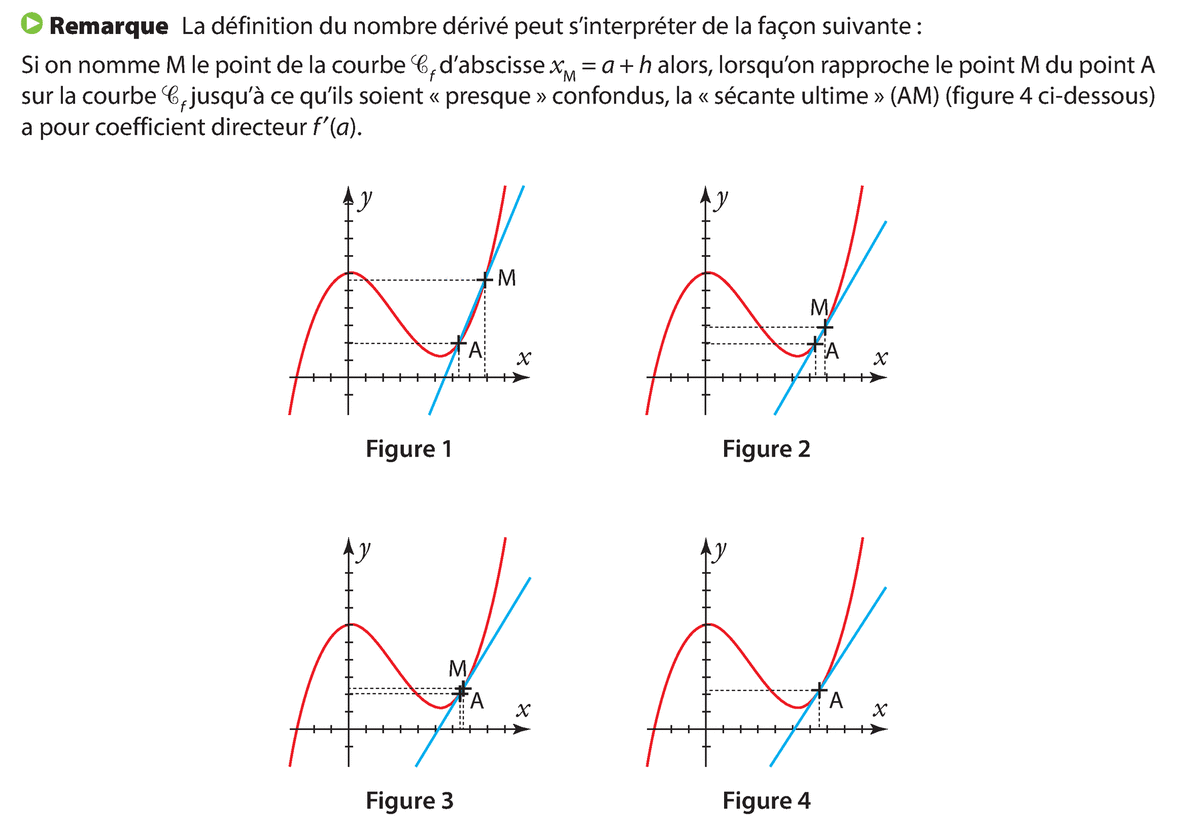 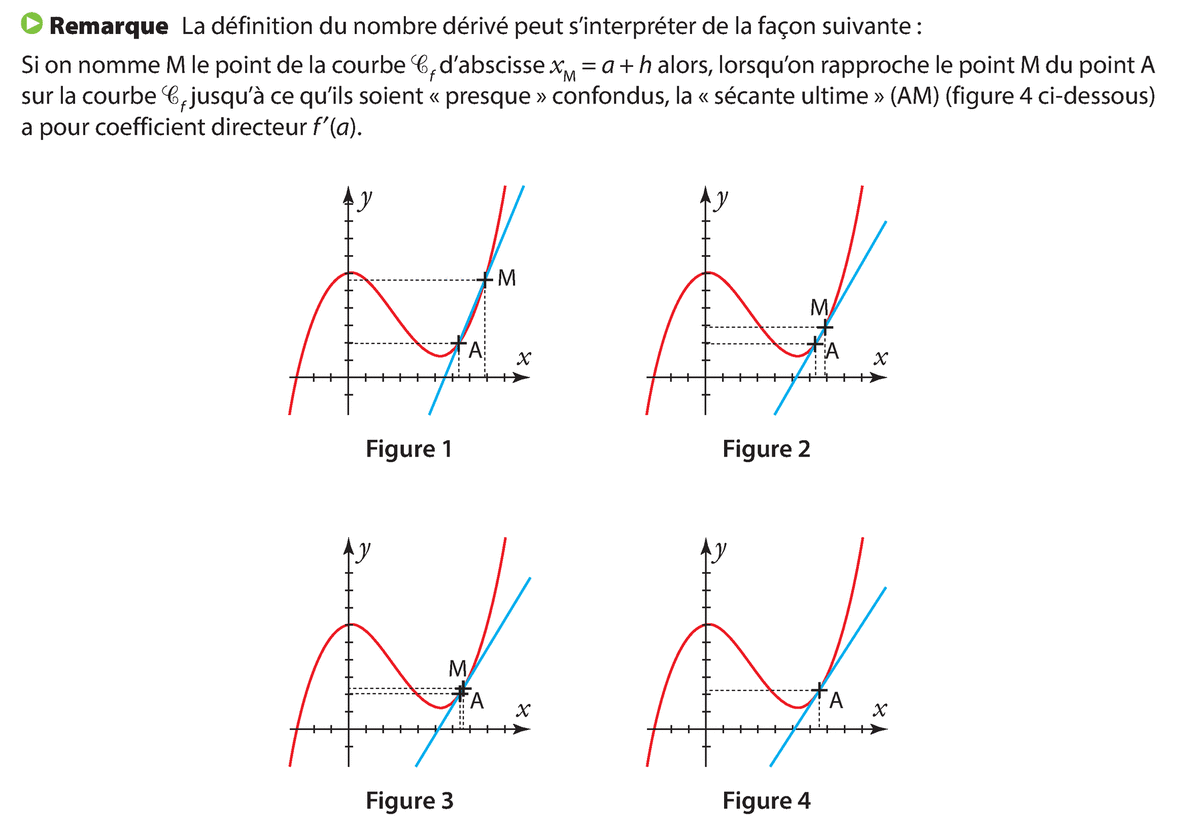 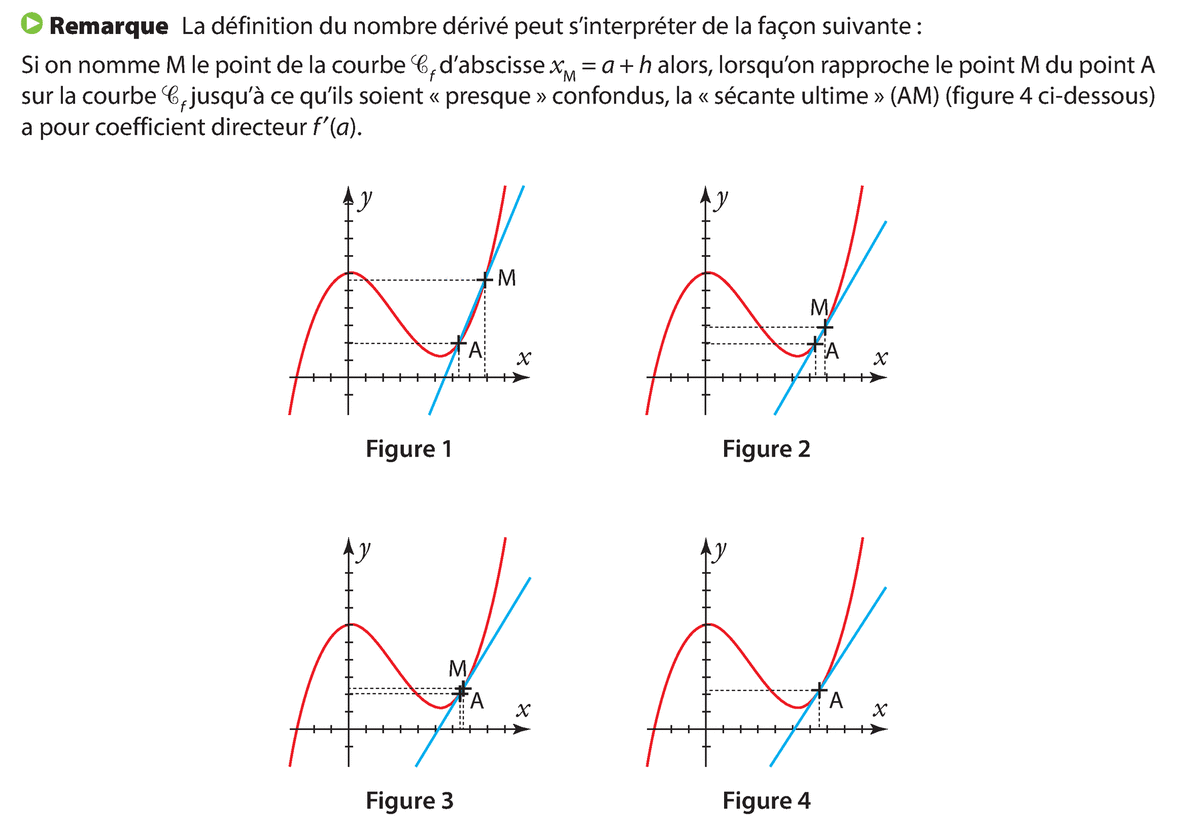 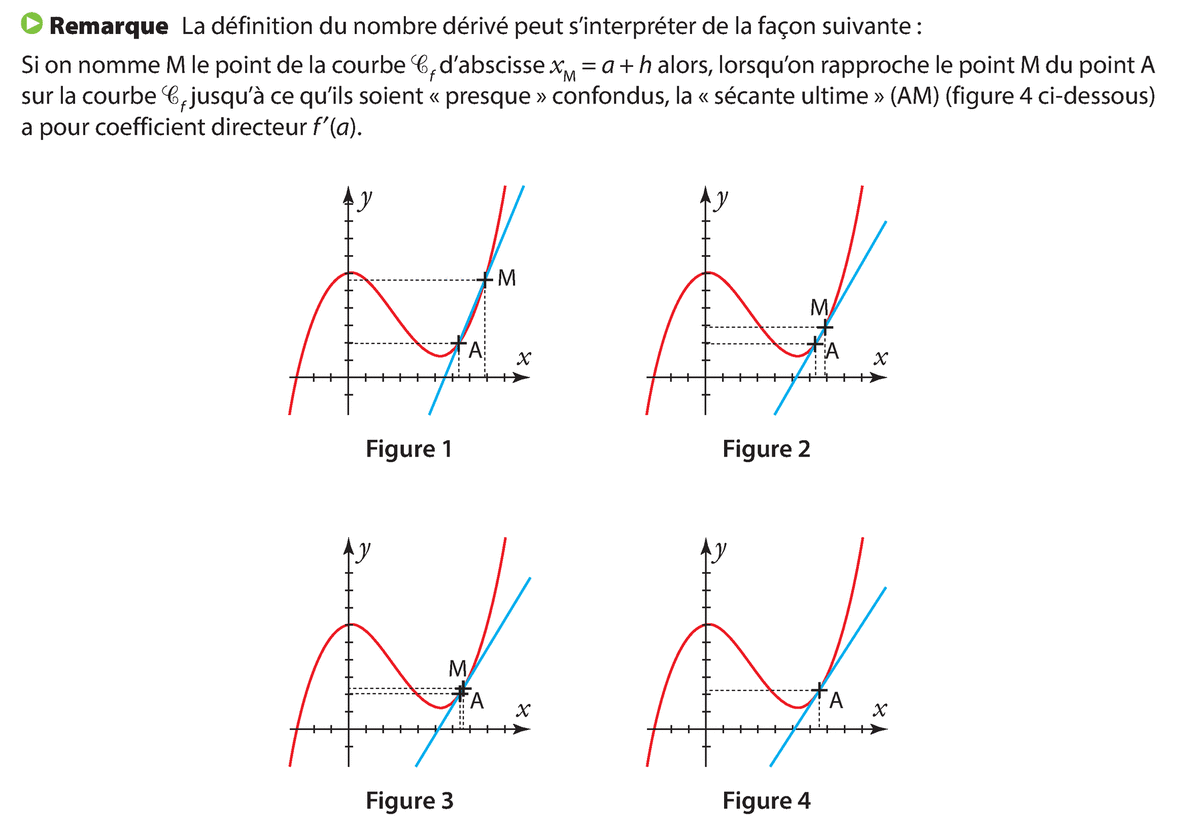 Tangente à la courbe représentative d’une fonction
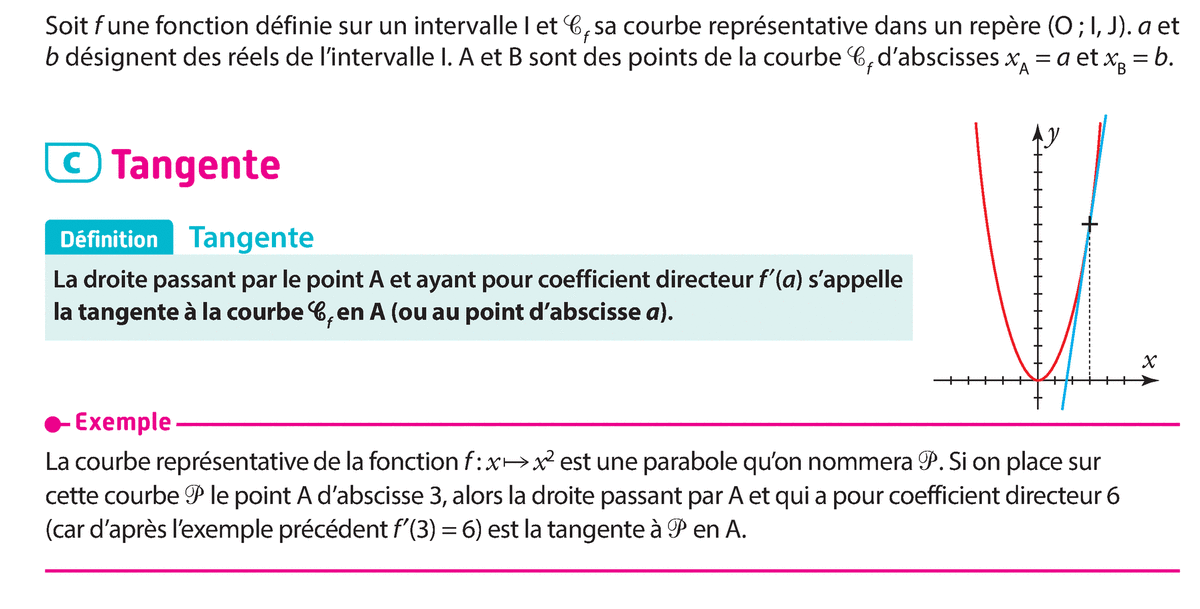 Théorème – Équation réduite de la tangente
Remarque
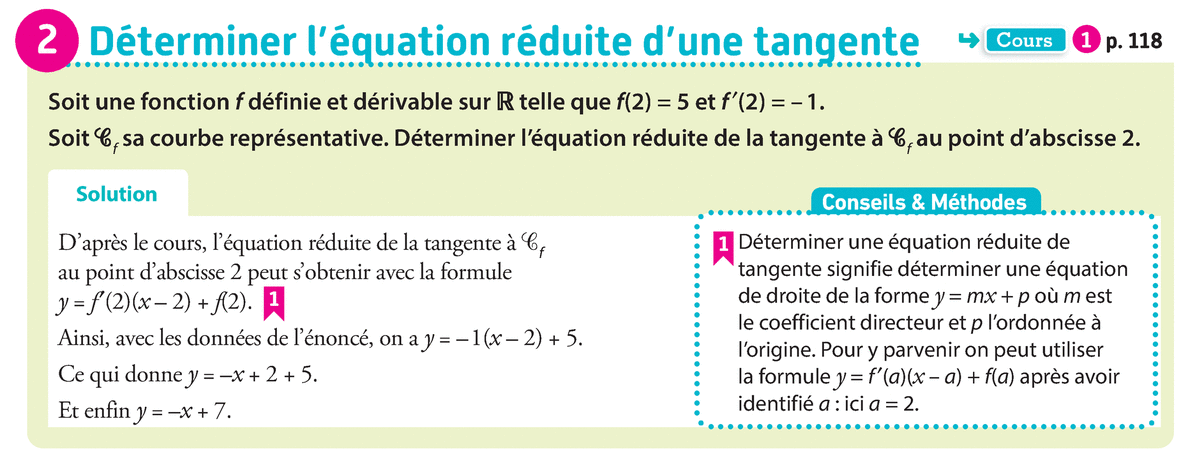 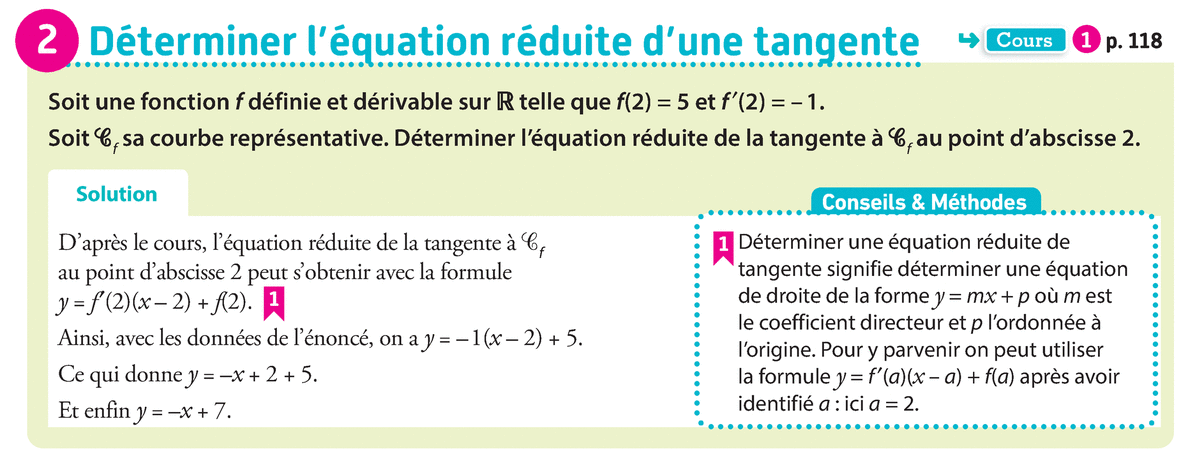 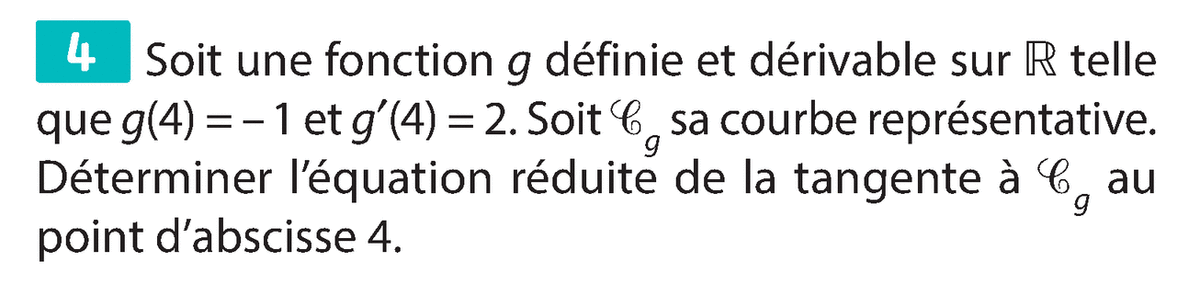 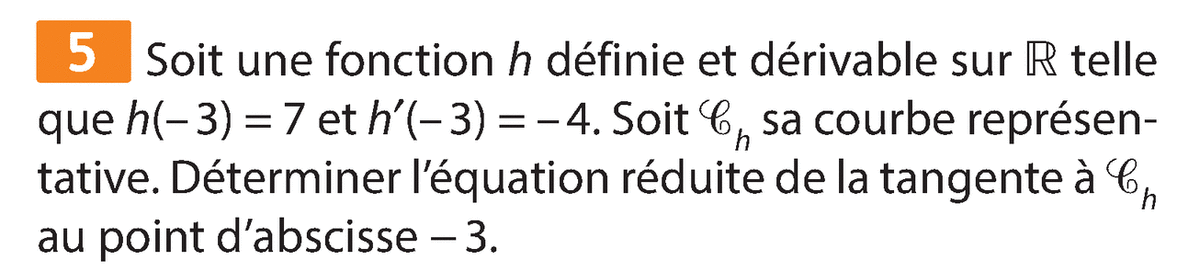 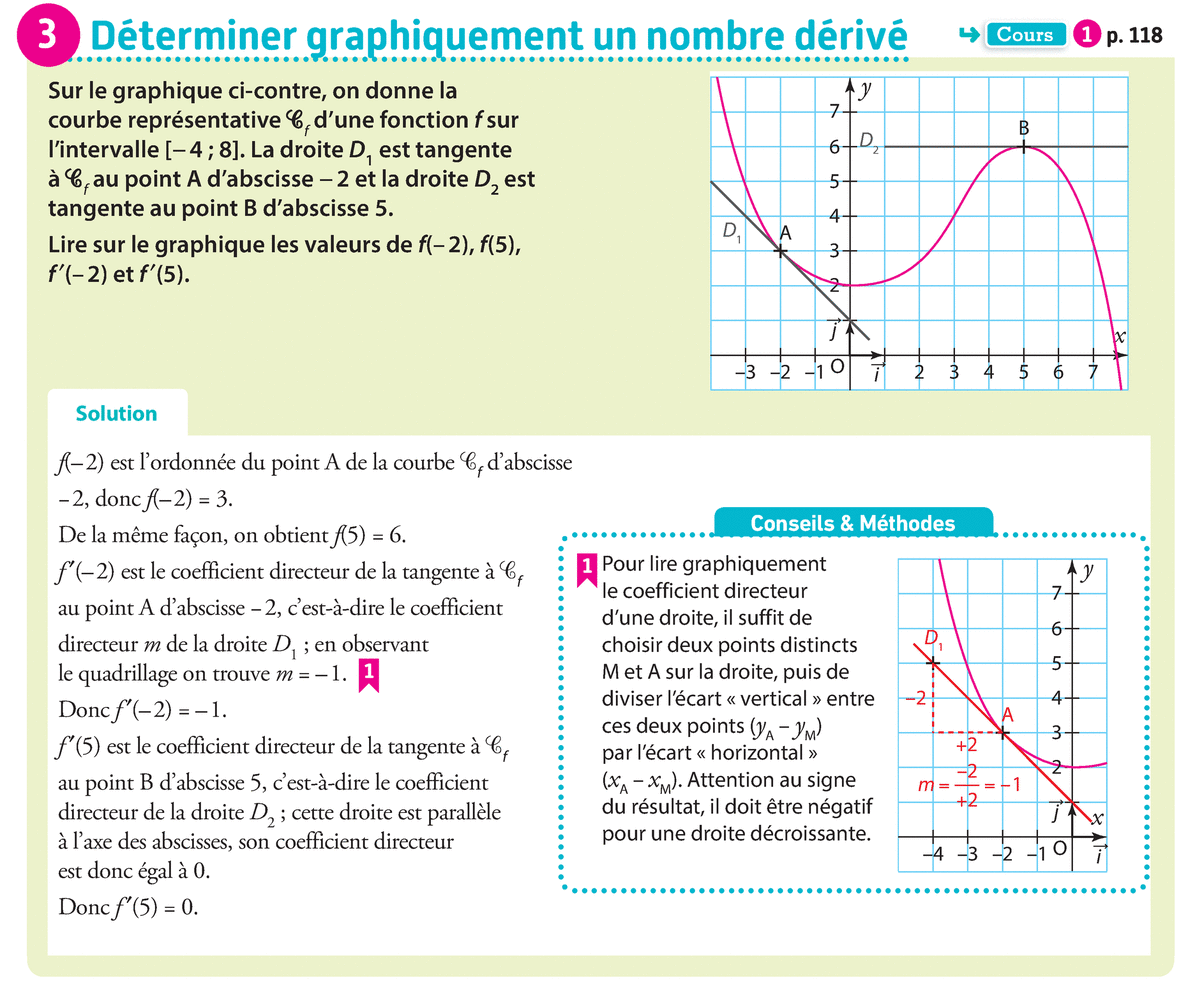 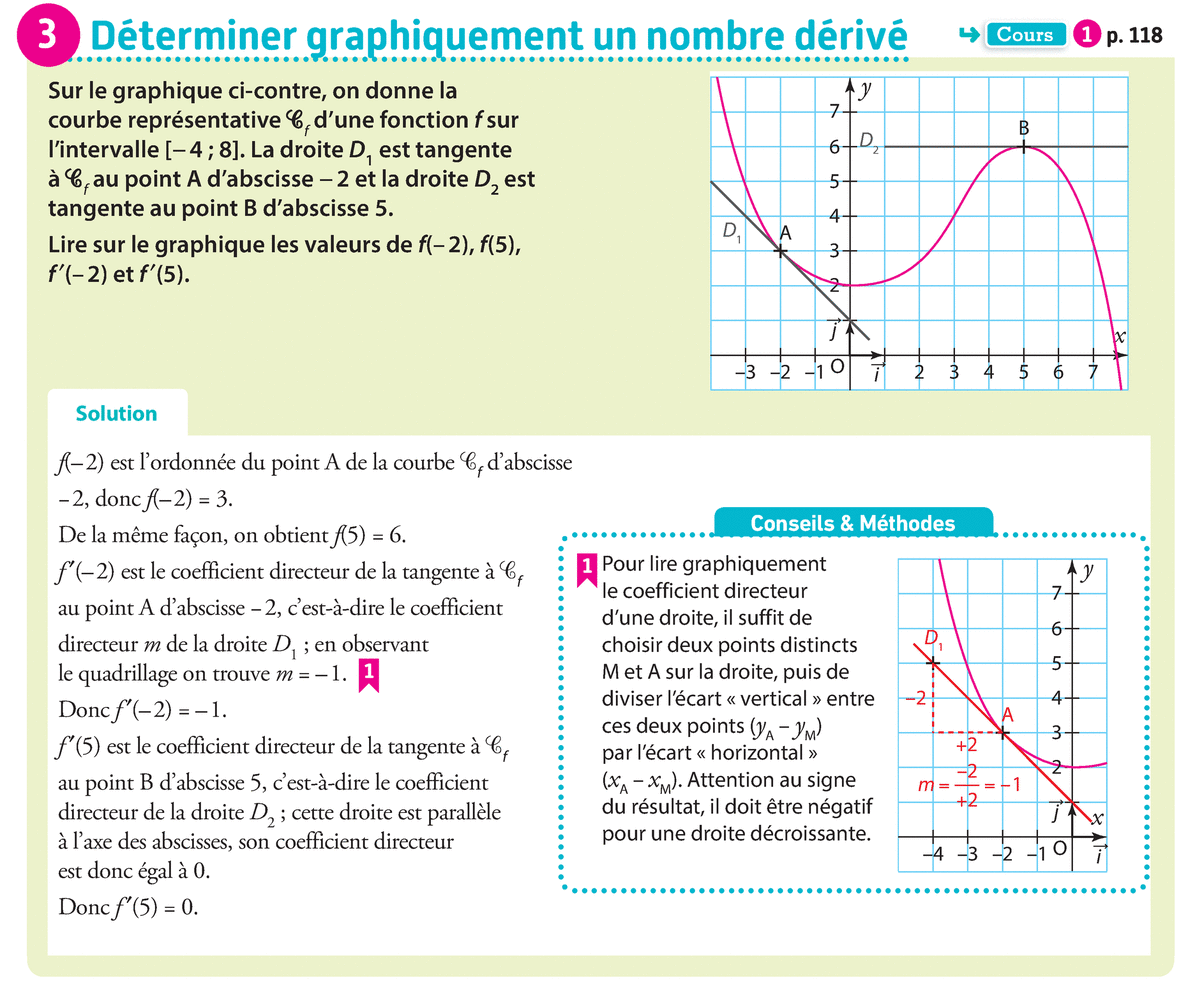 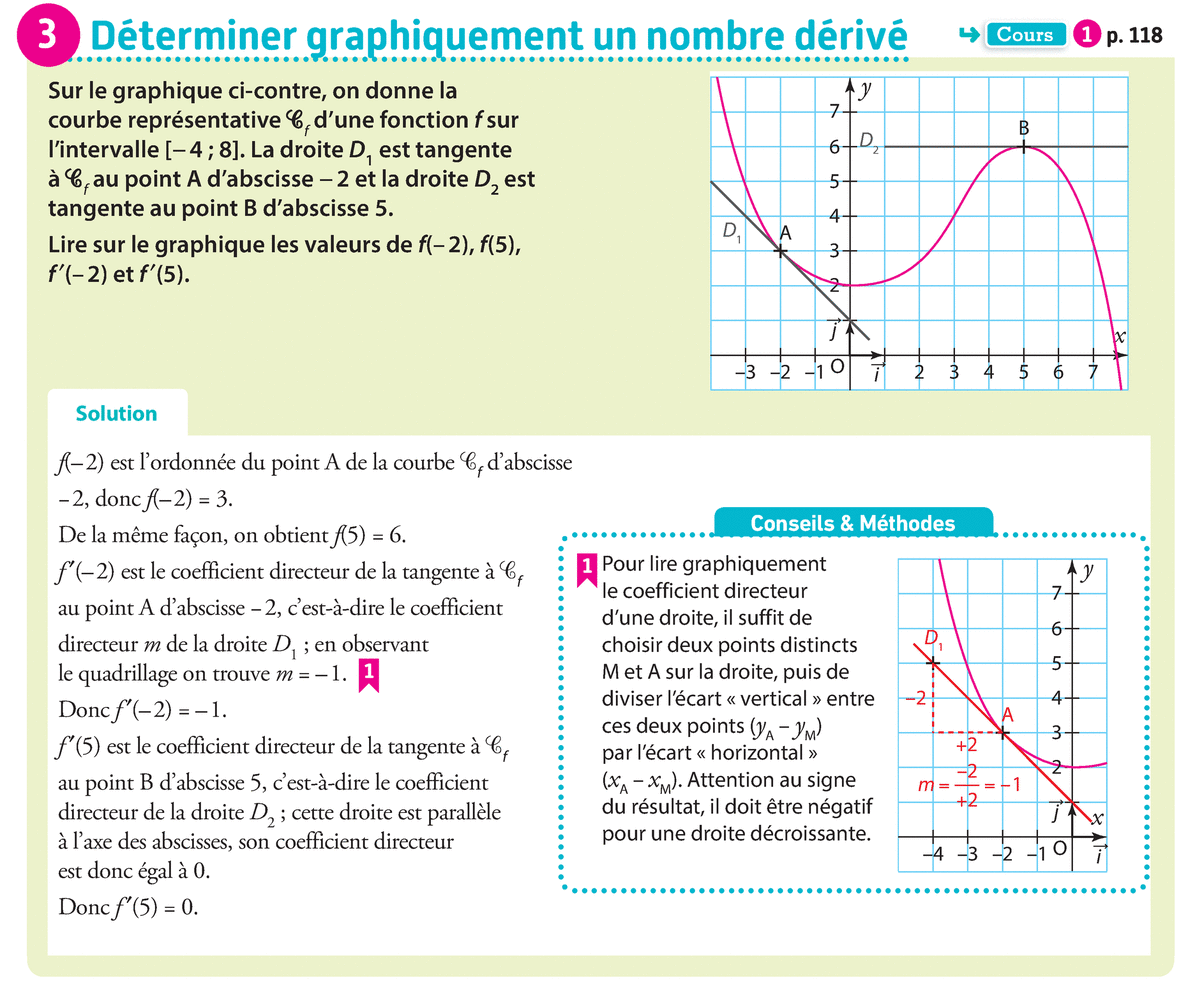 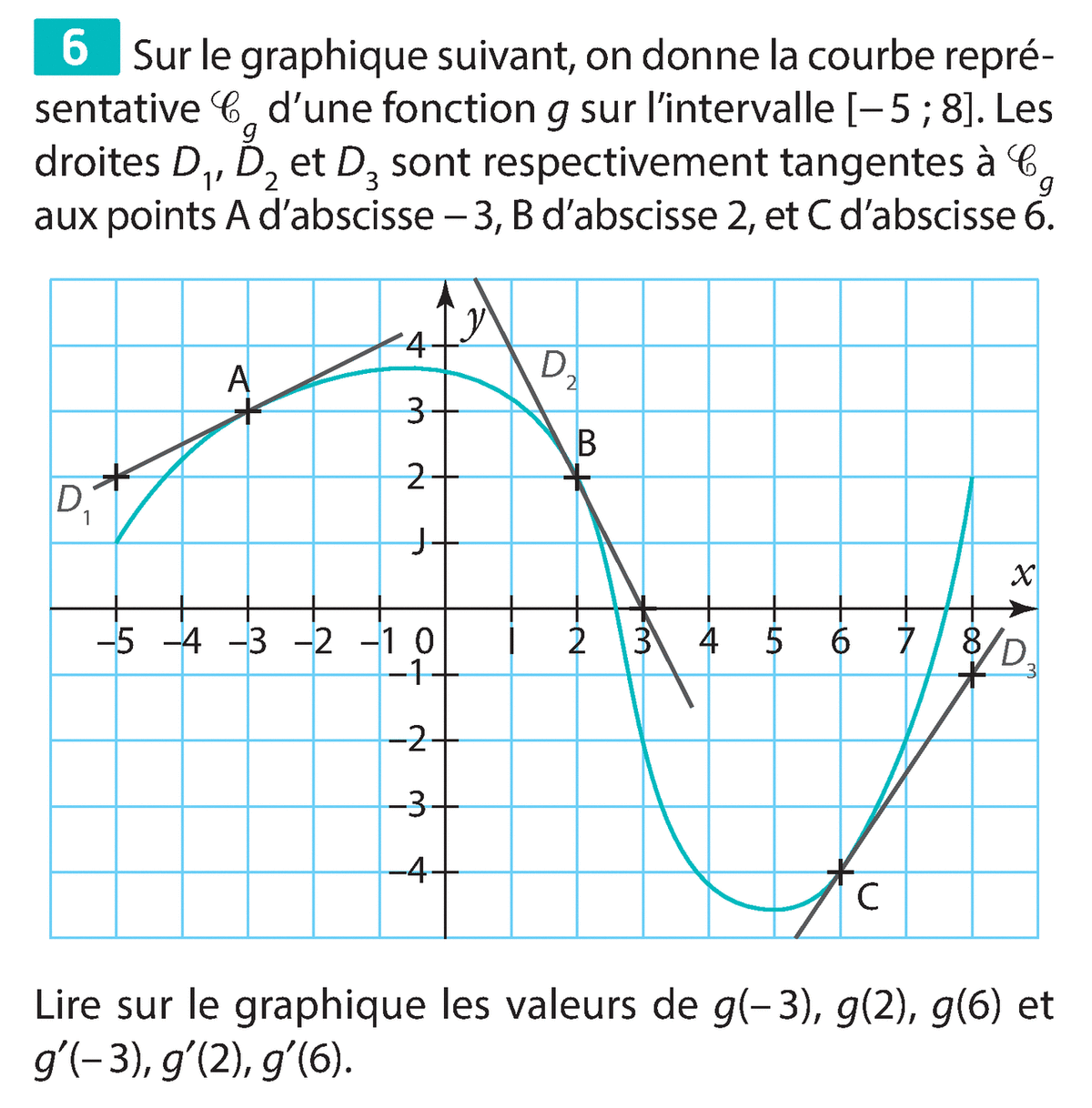 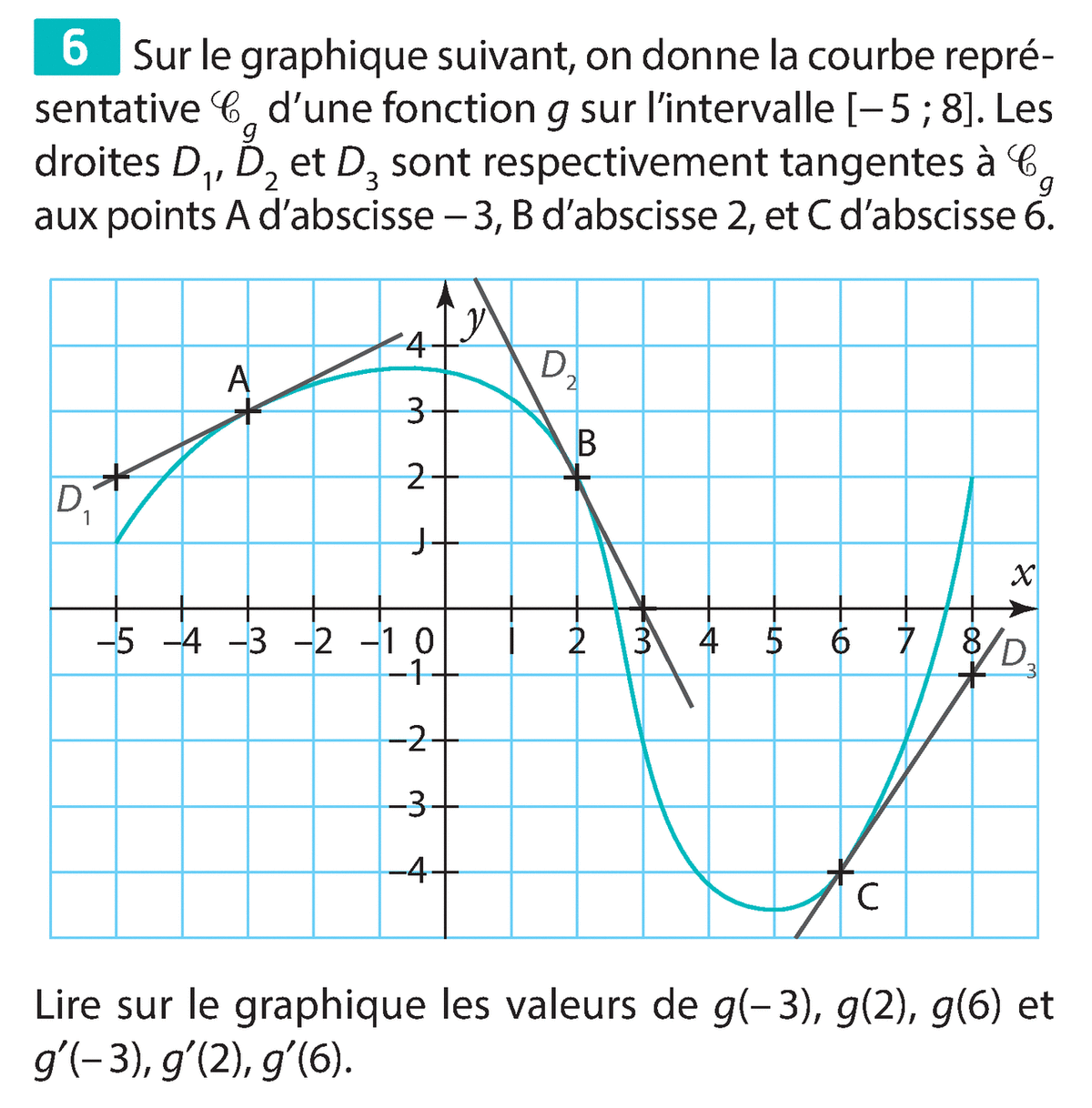 Fonction dérivée
Fonction dérivée des fonctions de référence
Théorèmes - Dérivées des fonctions de référence
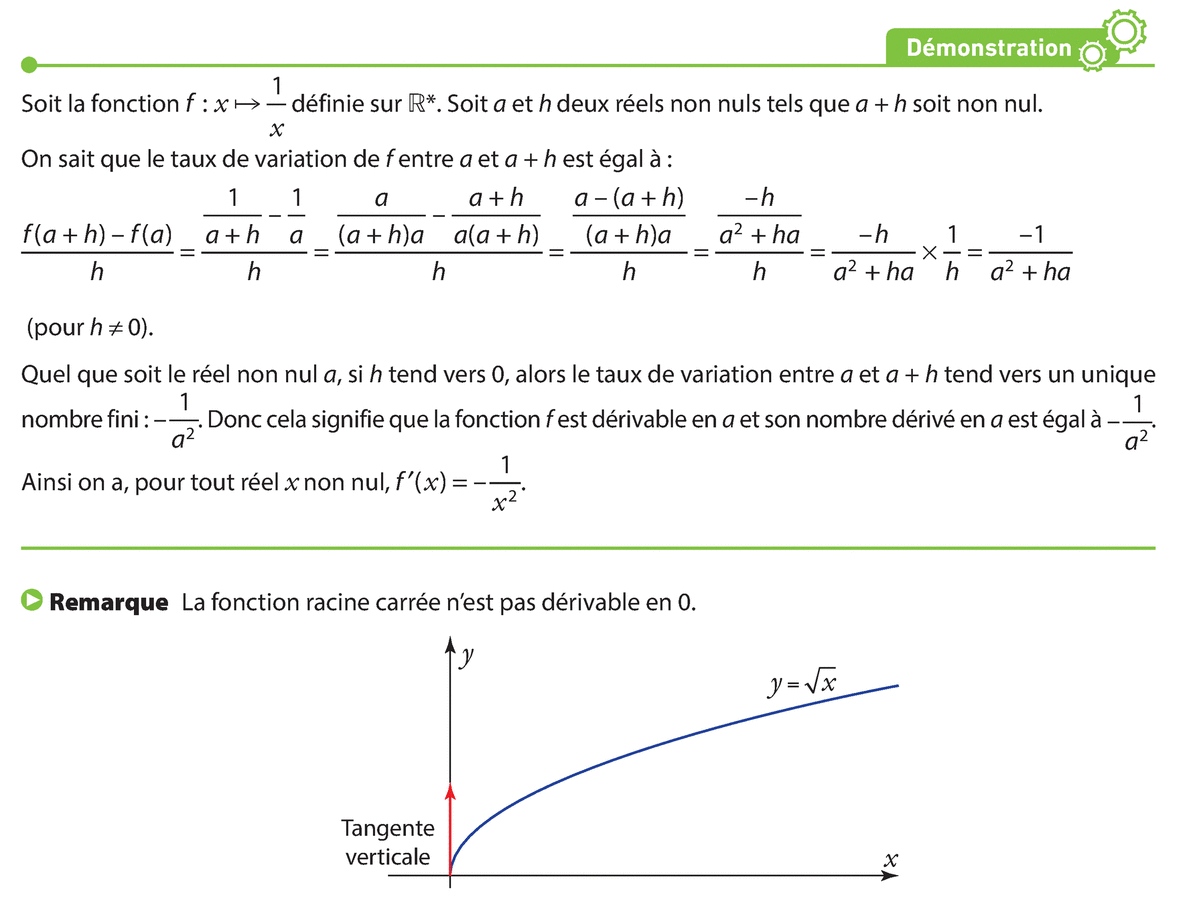 Opérations et dérivation
Dérivée d'une somme de fonctions
Dérivée d'un produit de fonctions
On note aussi:
Dérivée d'un produit de fonctions
On note aussi:
Démonstration
et
Donc
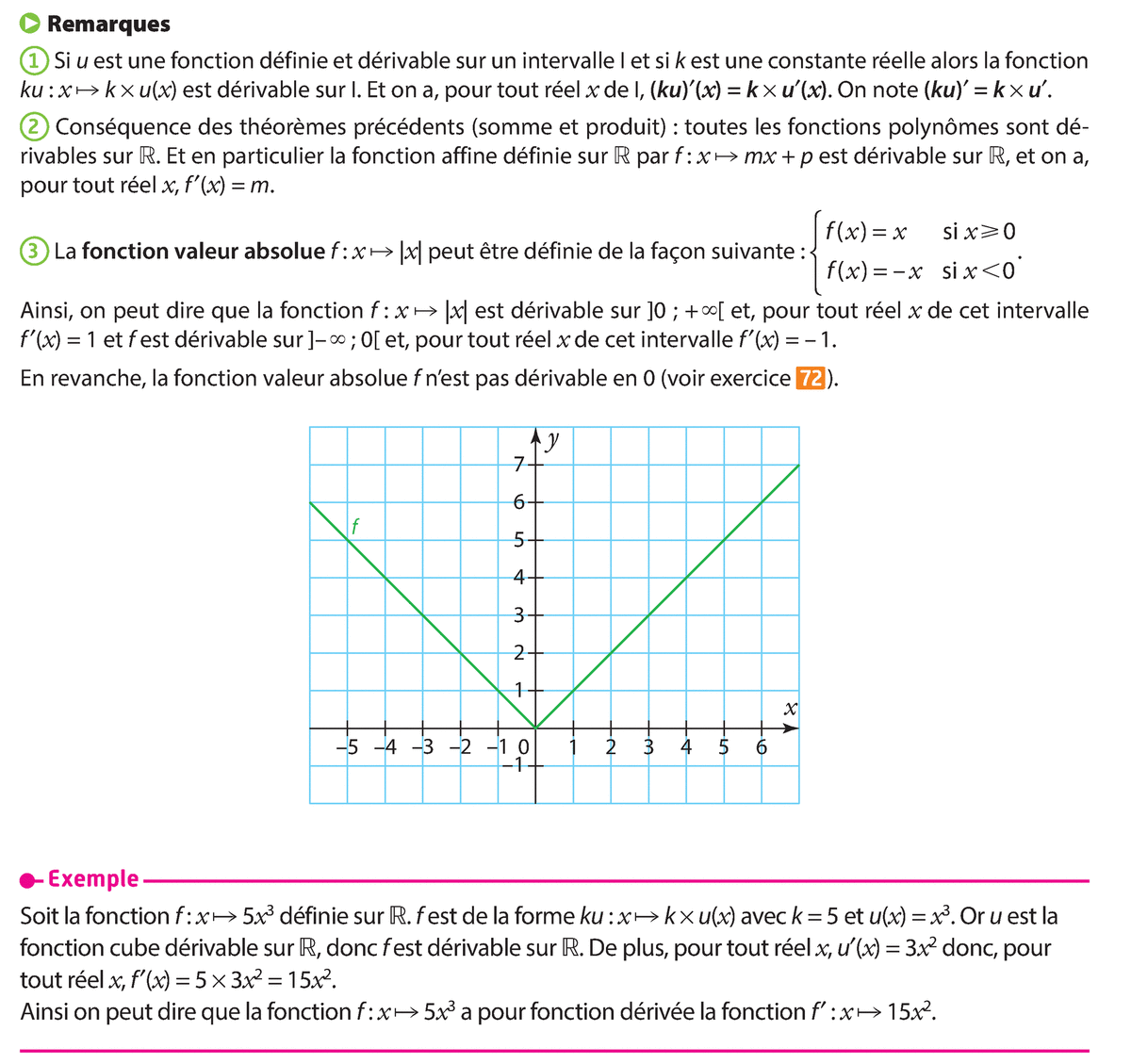 Dérivée d'un quotient de fonctions
Théorème - Dérivée de l’inverse d’une fonction
On note
Dém:
Théorème - Dérivée d’un quotient
On note
Exercice résolu 4 page 126
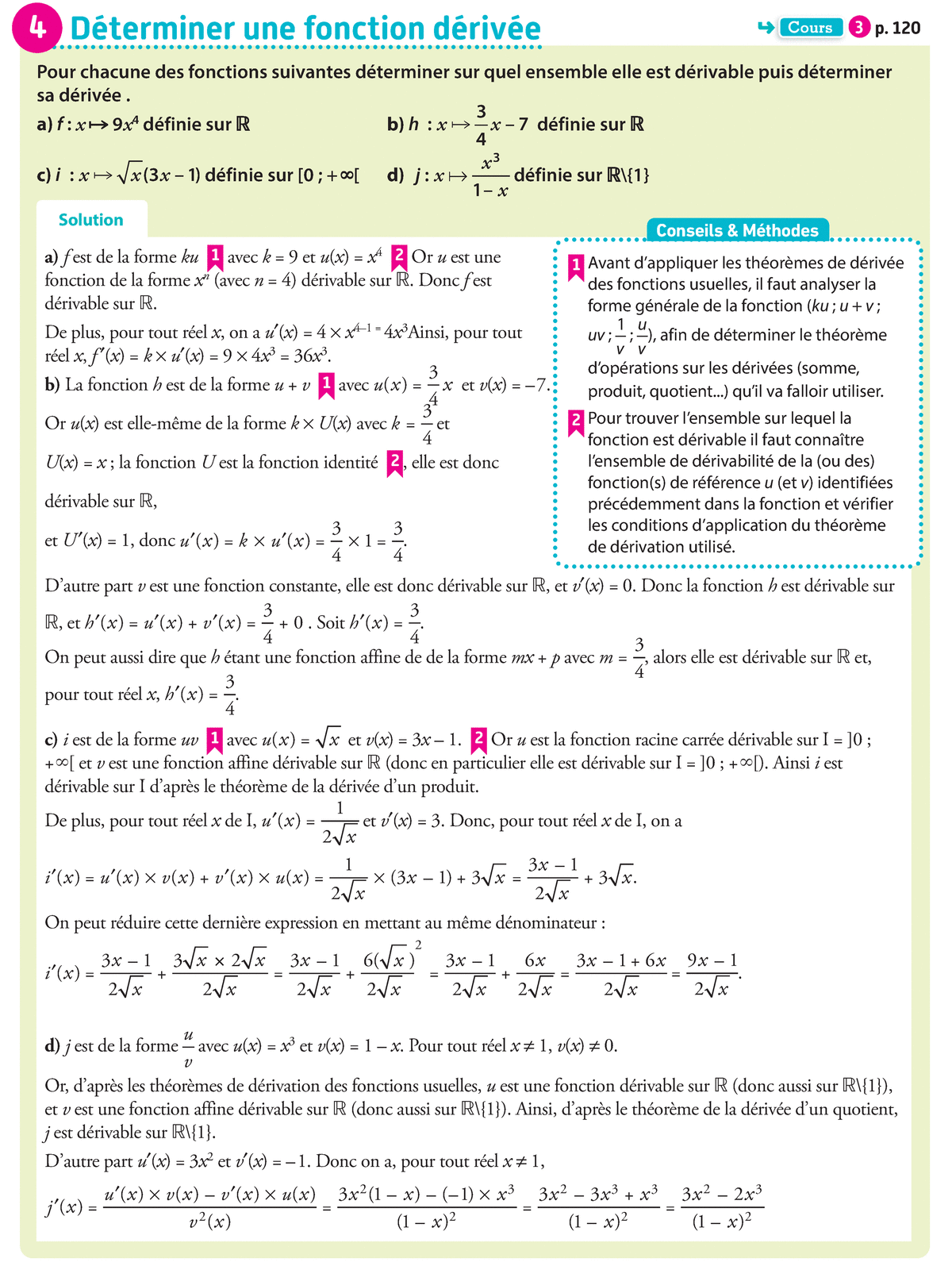 Exercice résolu 4 page 126
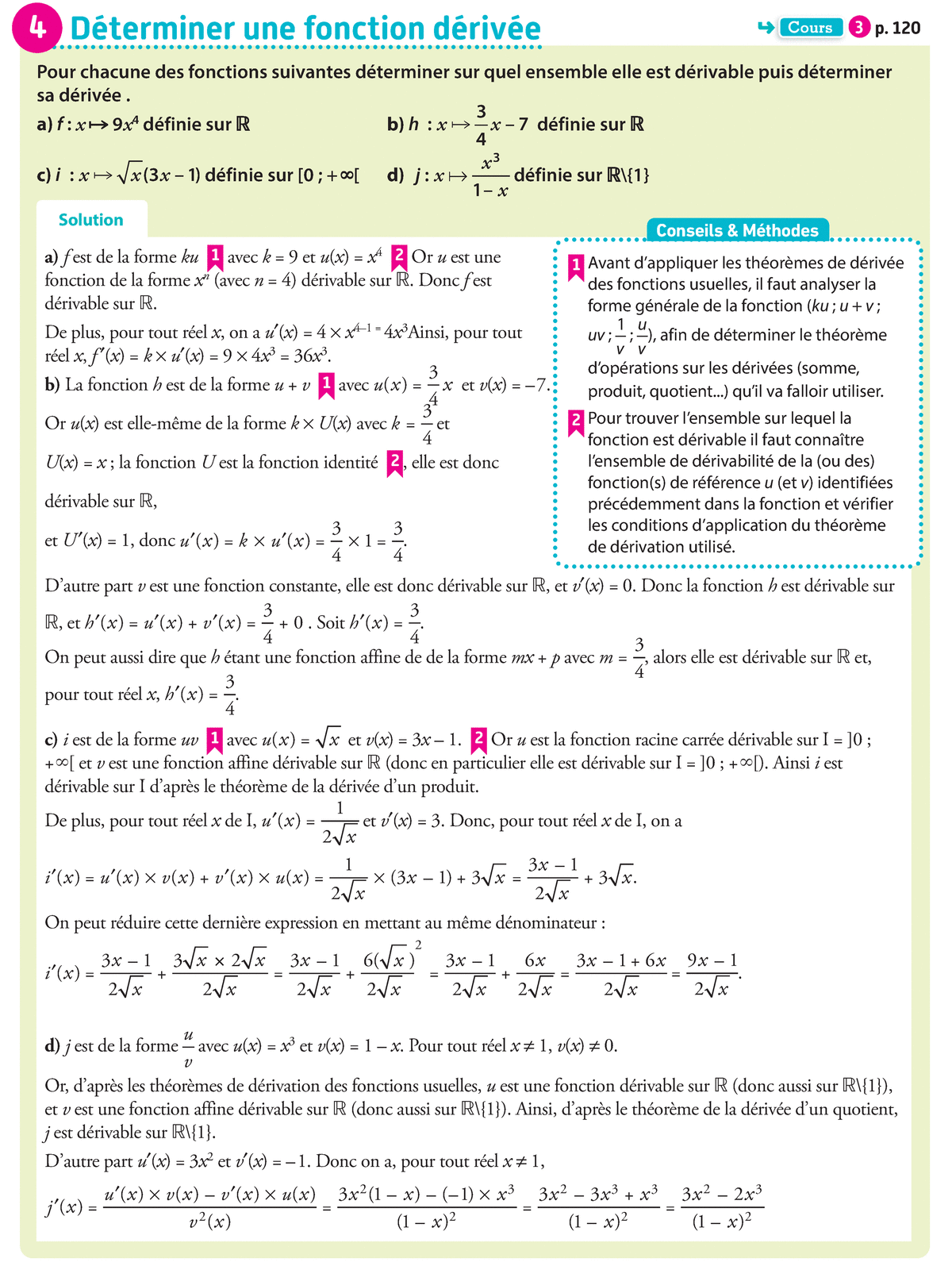 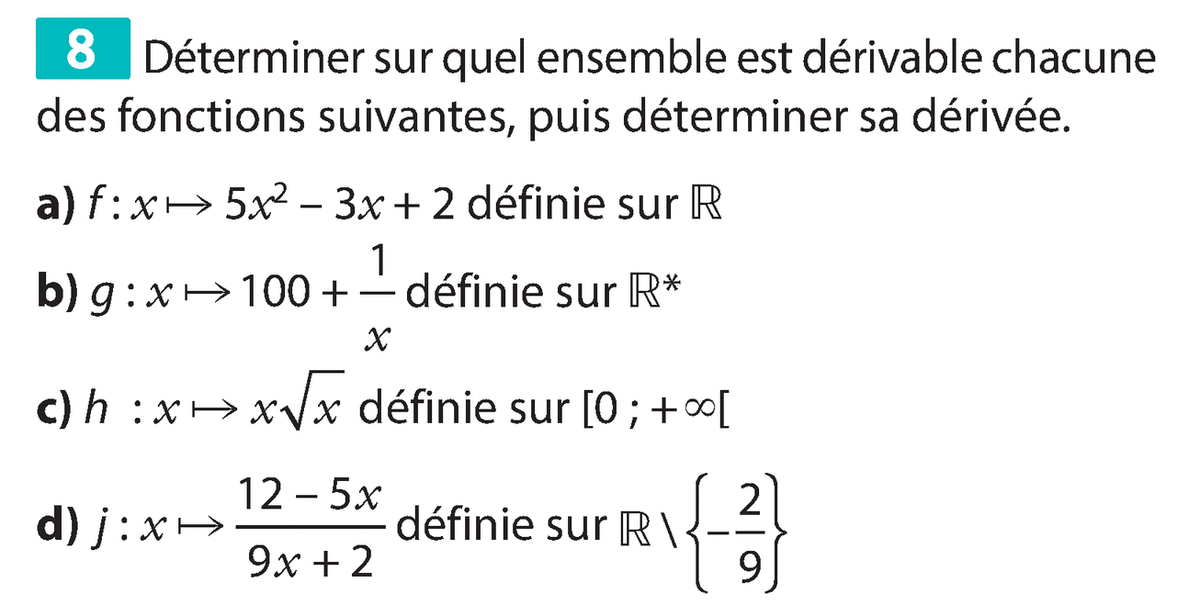 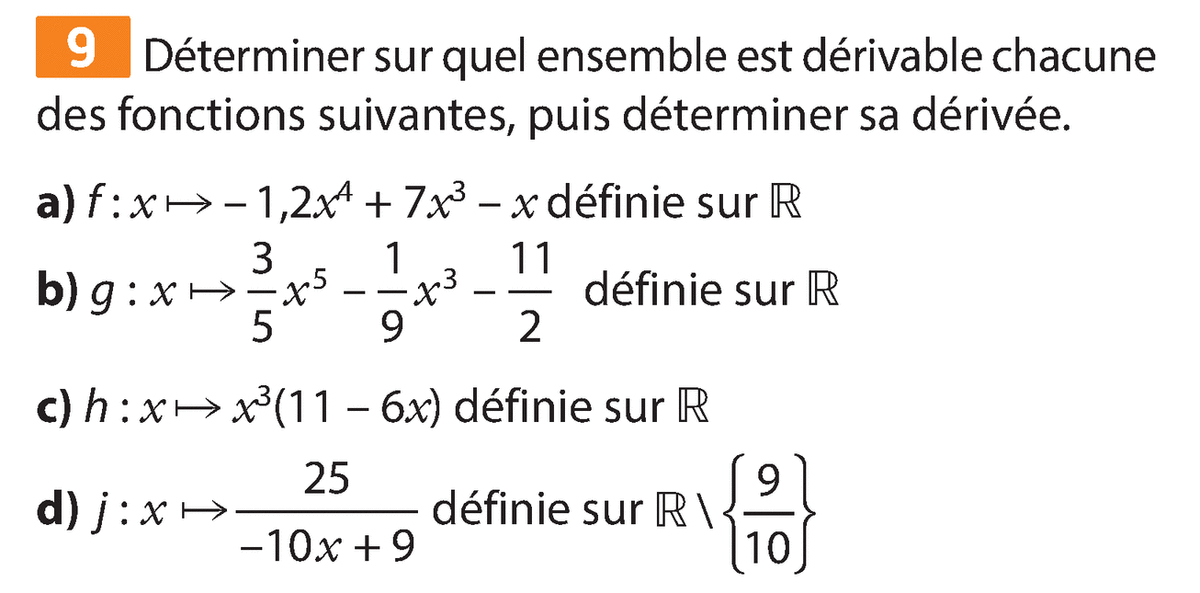 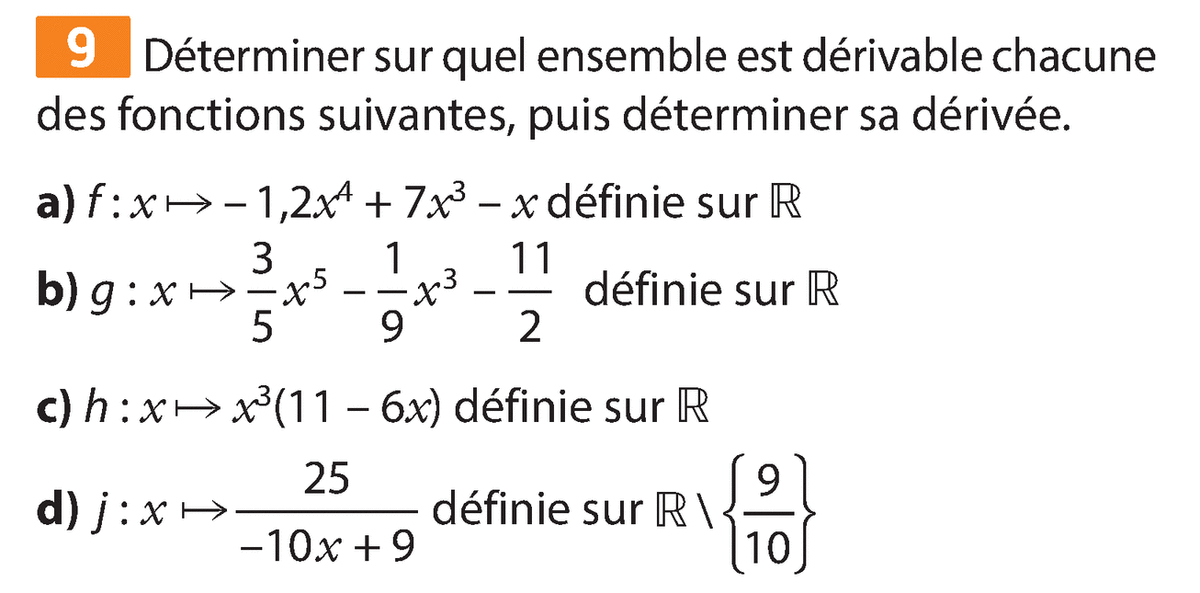 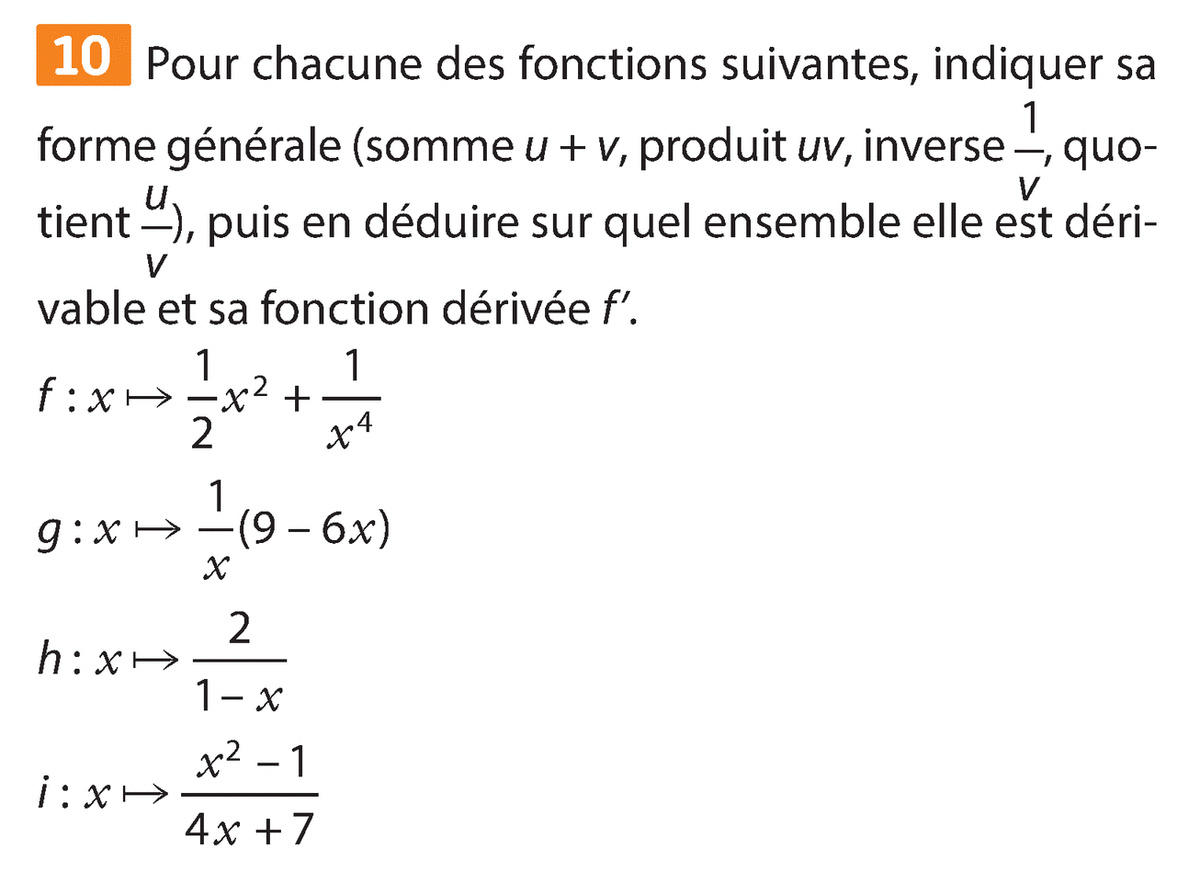 Composition de fonctions et dérivation
Définition - Composition de fonctions
Exercice résolu n°5 p.127
Exercice résolu n°5 p.127
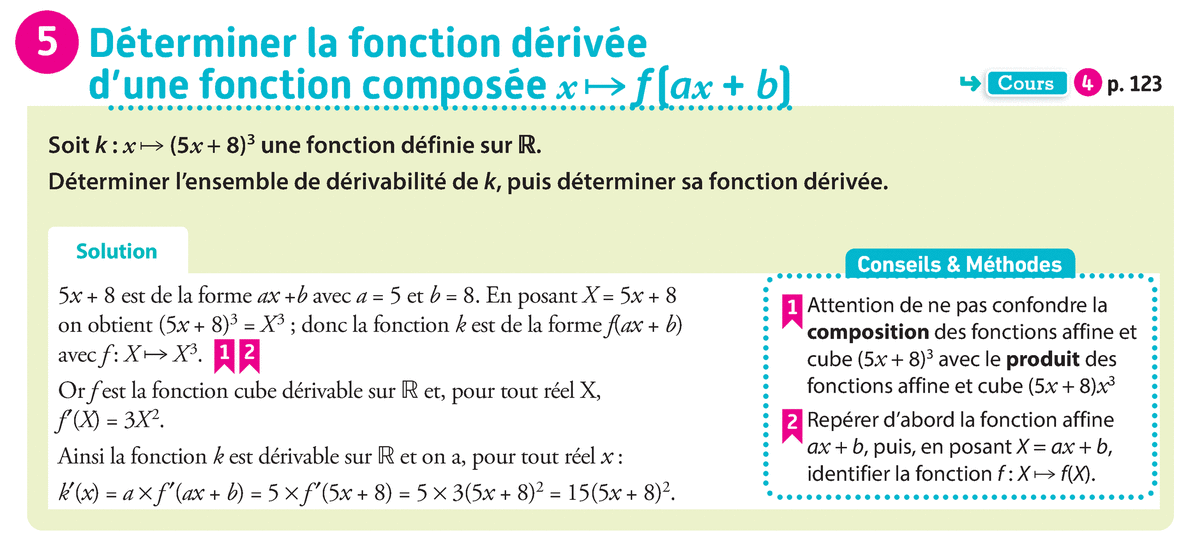 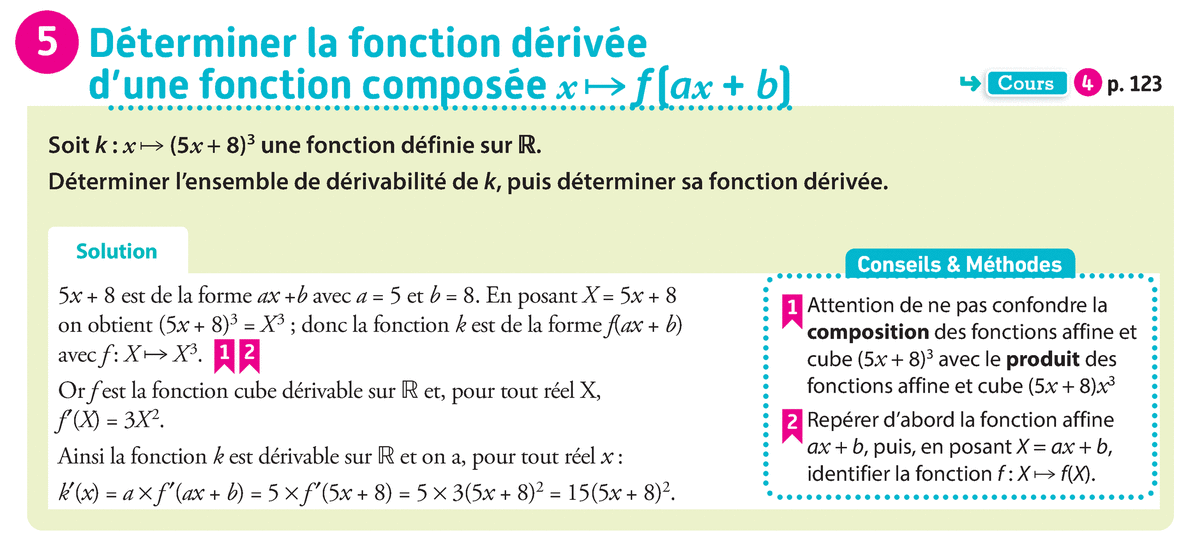 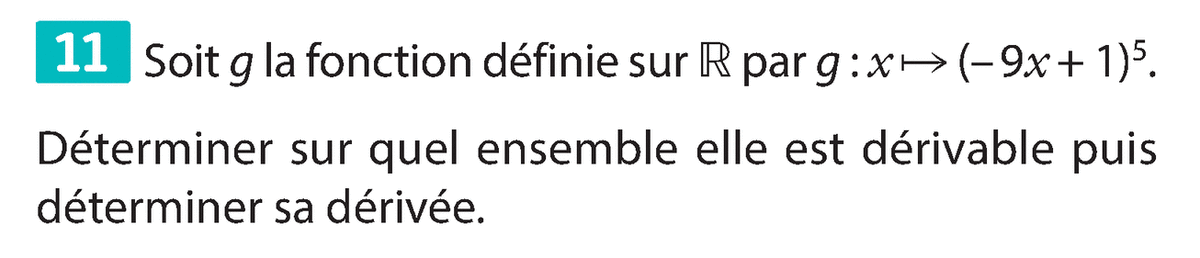 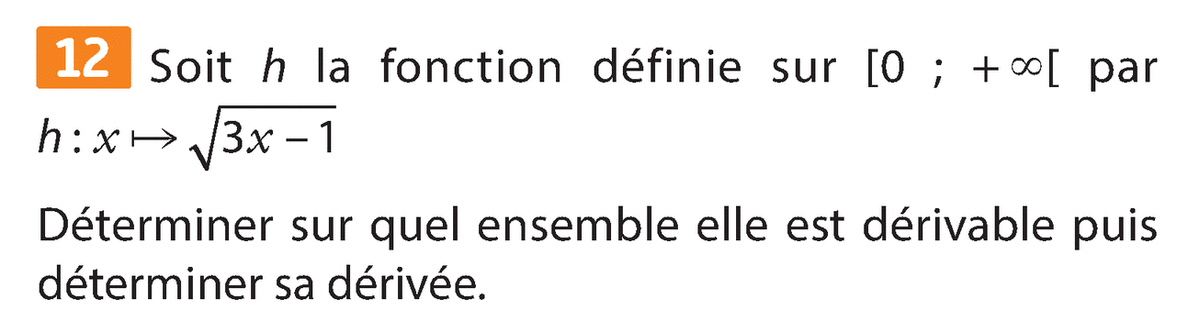